¡Actitud de ventas!
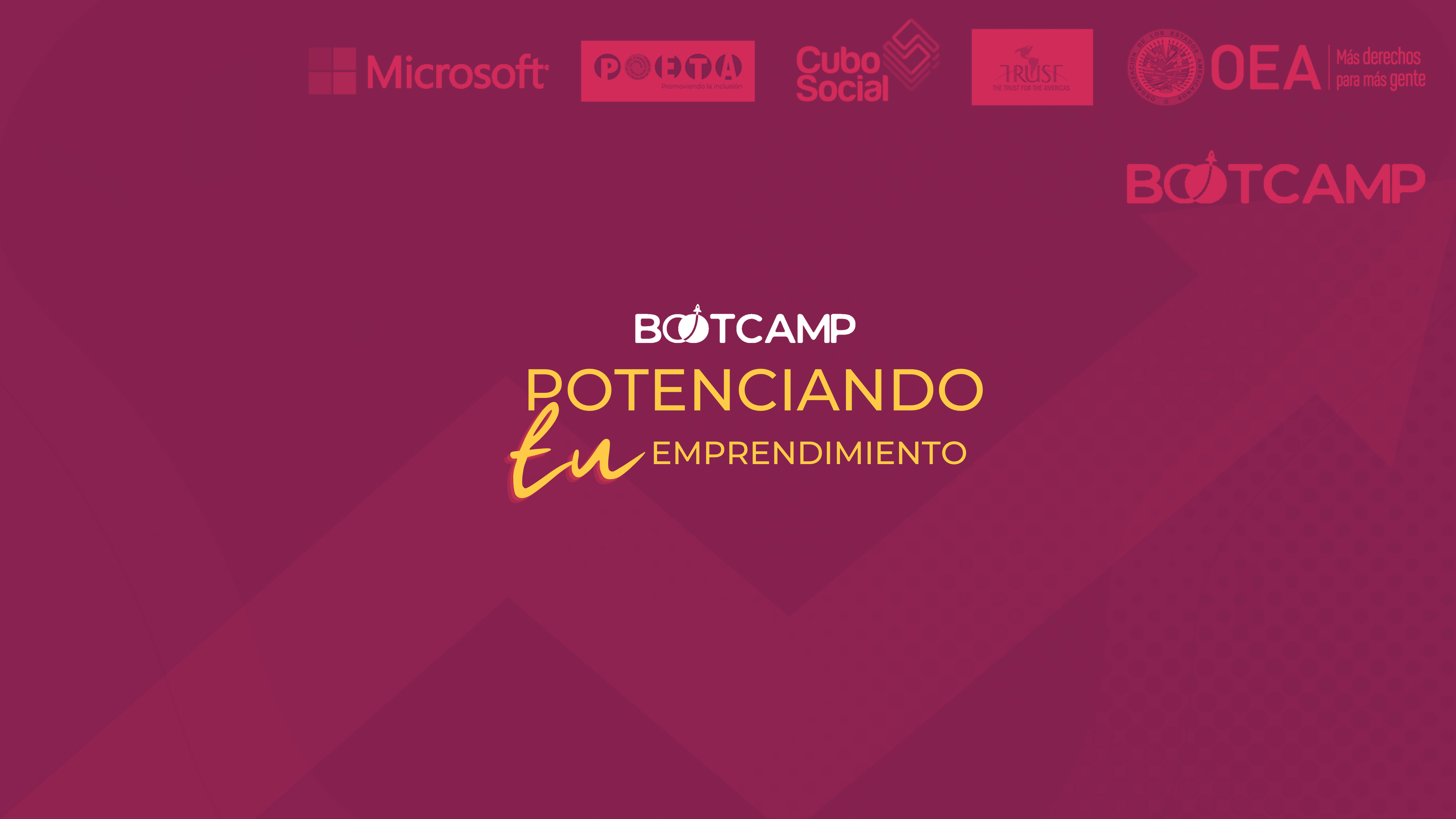 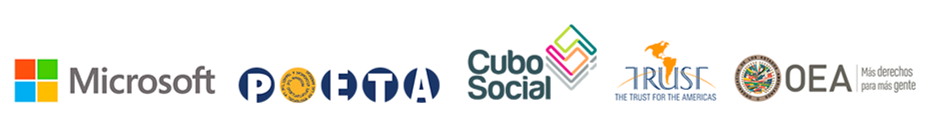 Sesión #4Actitud de ventas
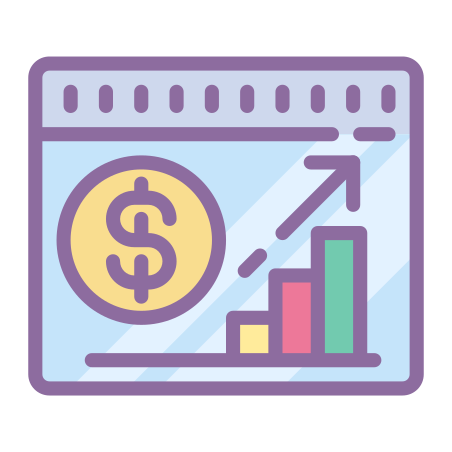 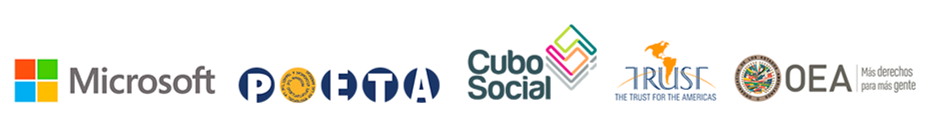 Agenda
1
2
Matriz de la confianza
Venta relacional
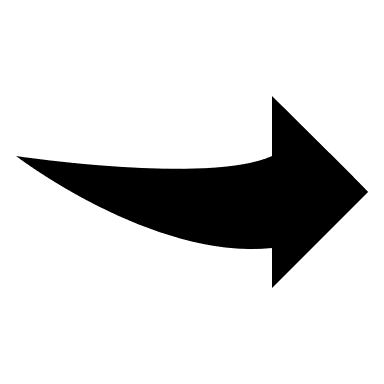 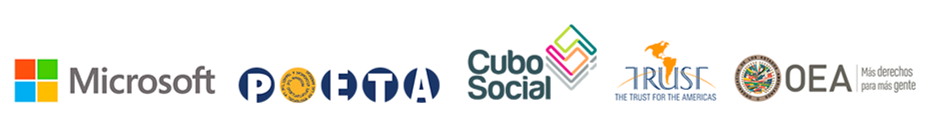 Actitud de ventas
Venta 
transaccional
Venta
 relacional
Versus
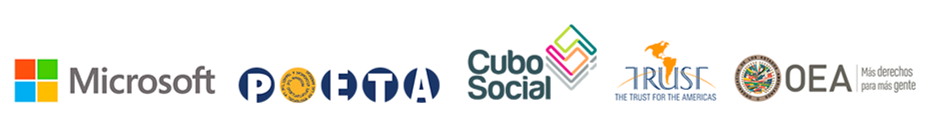 Venta transaccional
Conoce las características de su producto
Busca la oportunidad de presentar hechos y datos que validan su producto
No se preocupa por la relación con el cliente
Hacen un reconocimiento del segmento y tipo de clientes de forma general
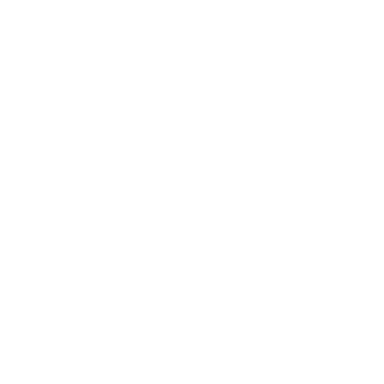 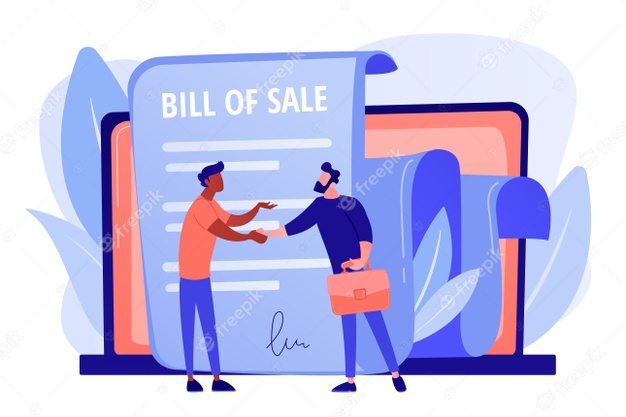 Lema: ¡Lo importante es vender!
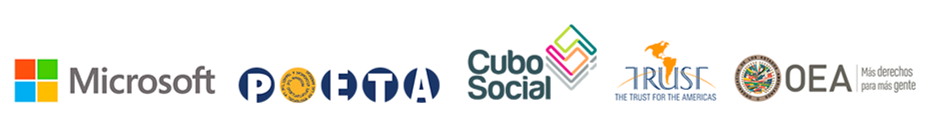 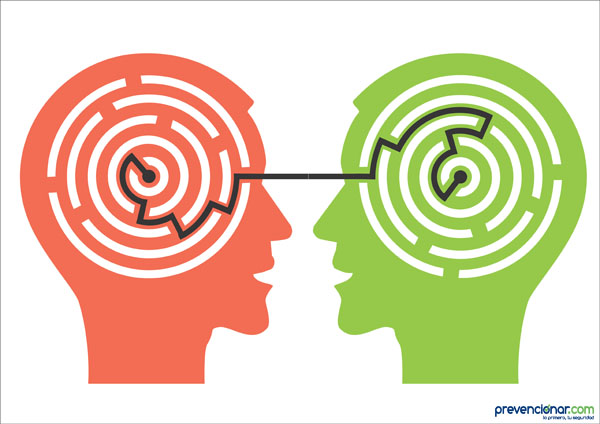 Venta relacional
Quiere crear confianza a largo plazo
Busca solucionar un problema
Le importa la persona
La relación es lo importante
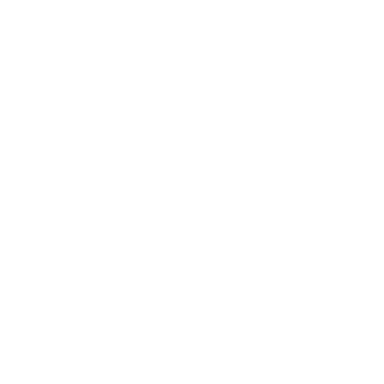 Lema: ¡Si mi cliente confía en mí, me compra y me recomienda!
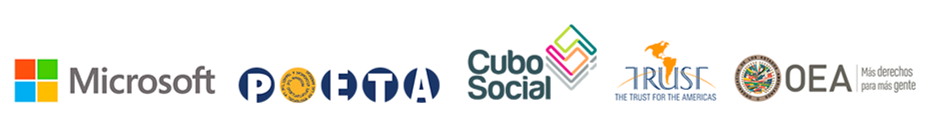 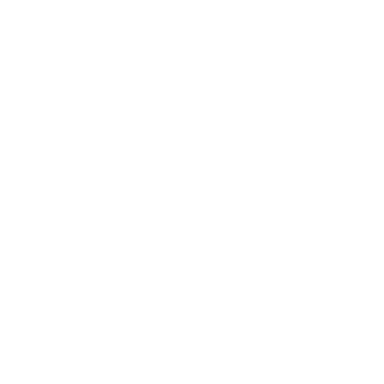 Matriz de la confianza
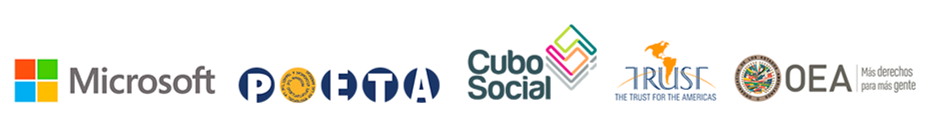 Matriz de la confianza
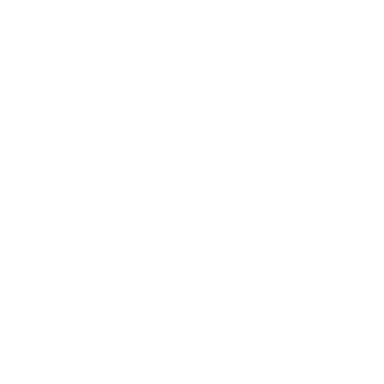 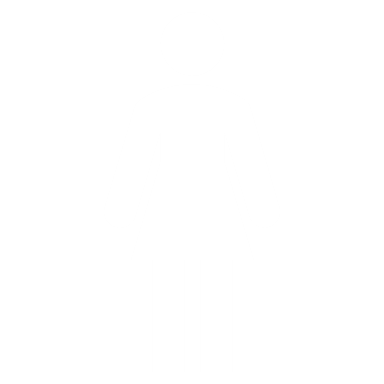 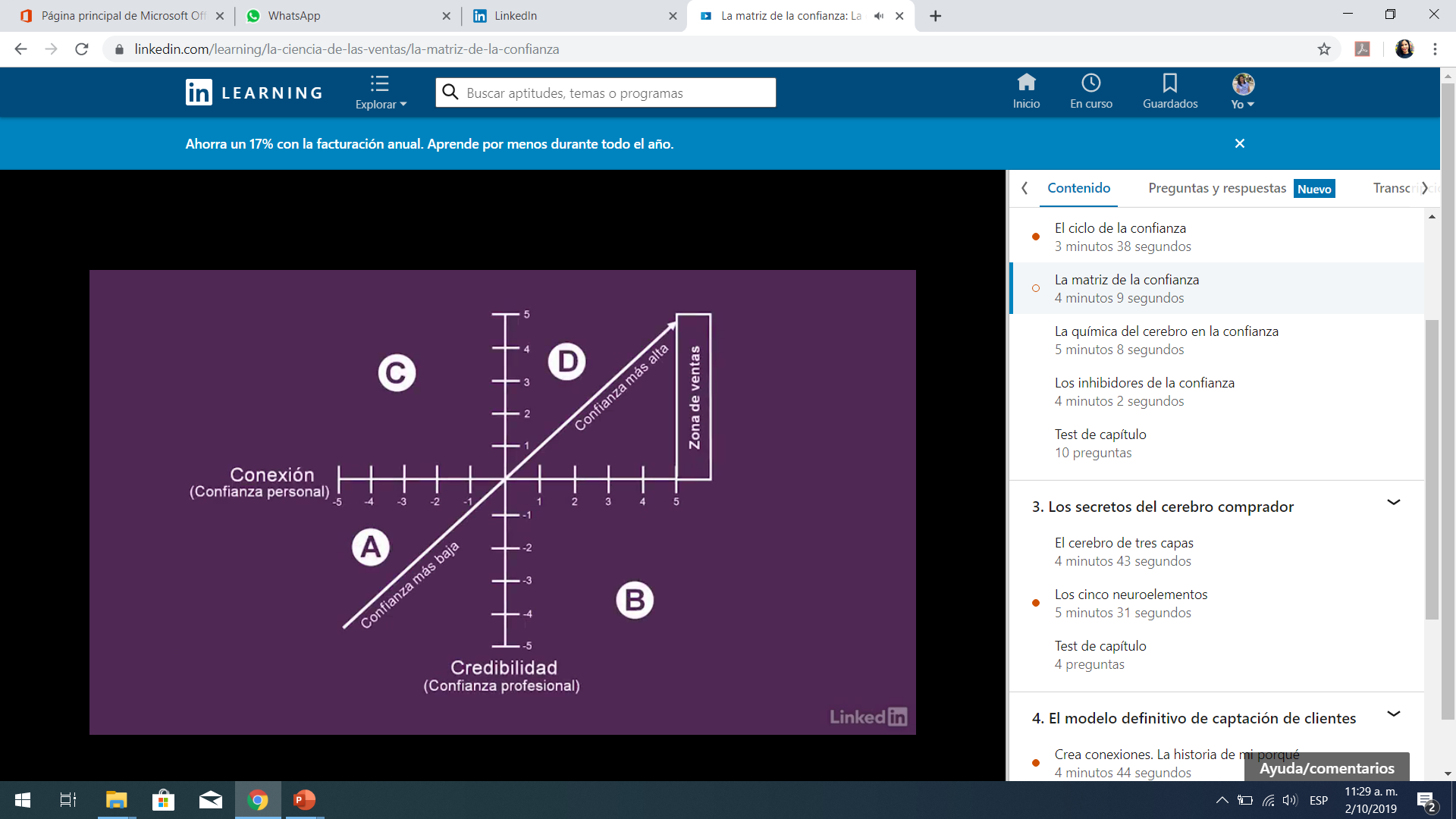 A
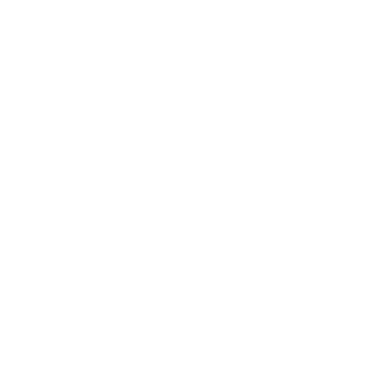 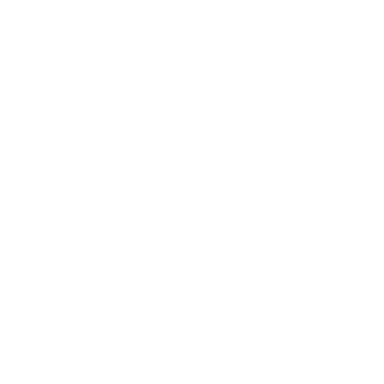 No tiene confianza personal ni profesional

El cliente se siente incomodo y no confía en ella

Probabilidad de venta: baja
Matriz de la confianza
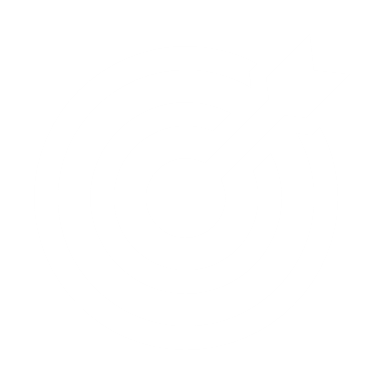 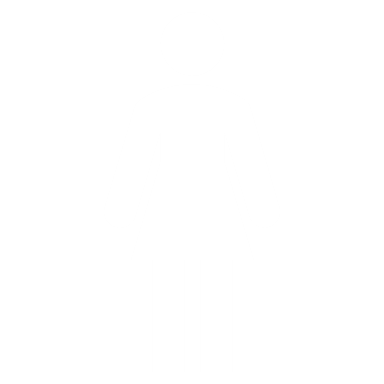 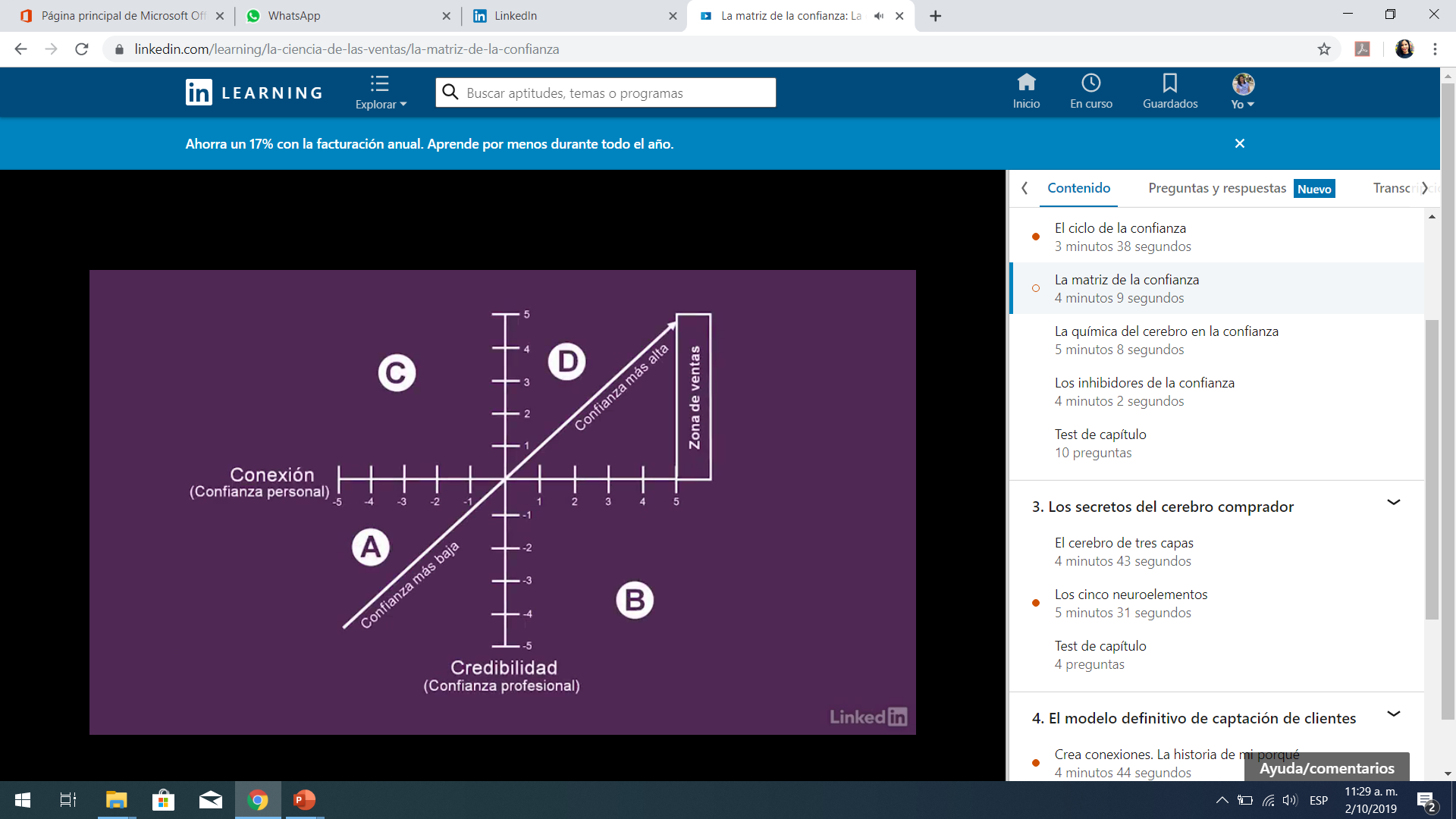 B
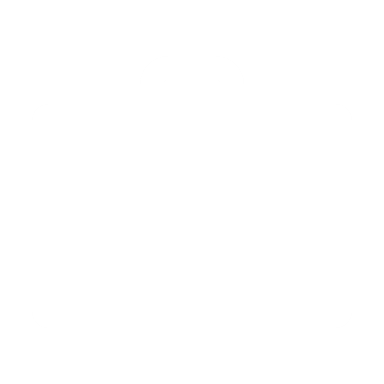 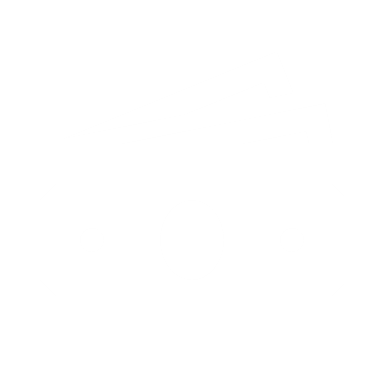 Conecta mucho

Tiene confianza personal

No parece tener conocimientos suficientes para convencer al cliente – no es creíble

 Probabilidad de venta: media baja
Matriz de la confianza
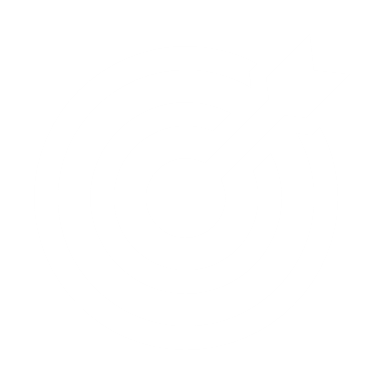 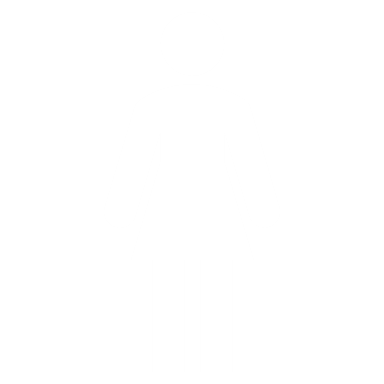 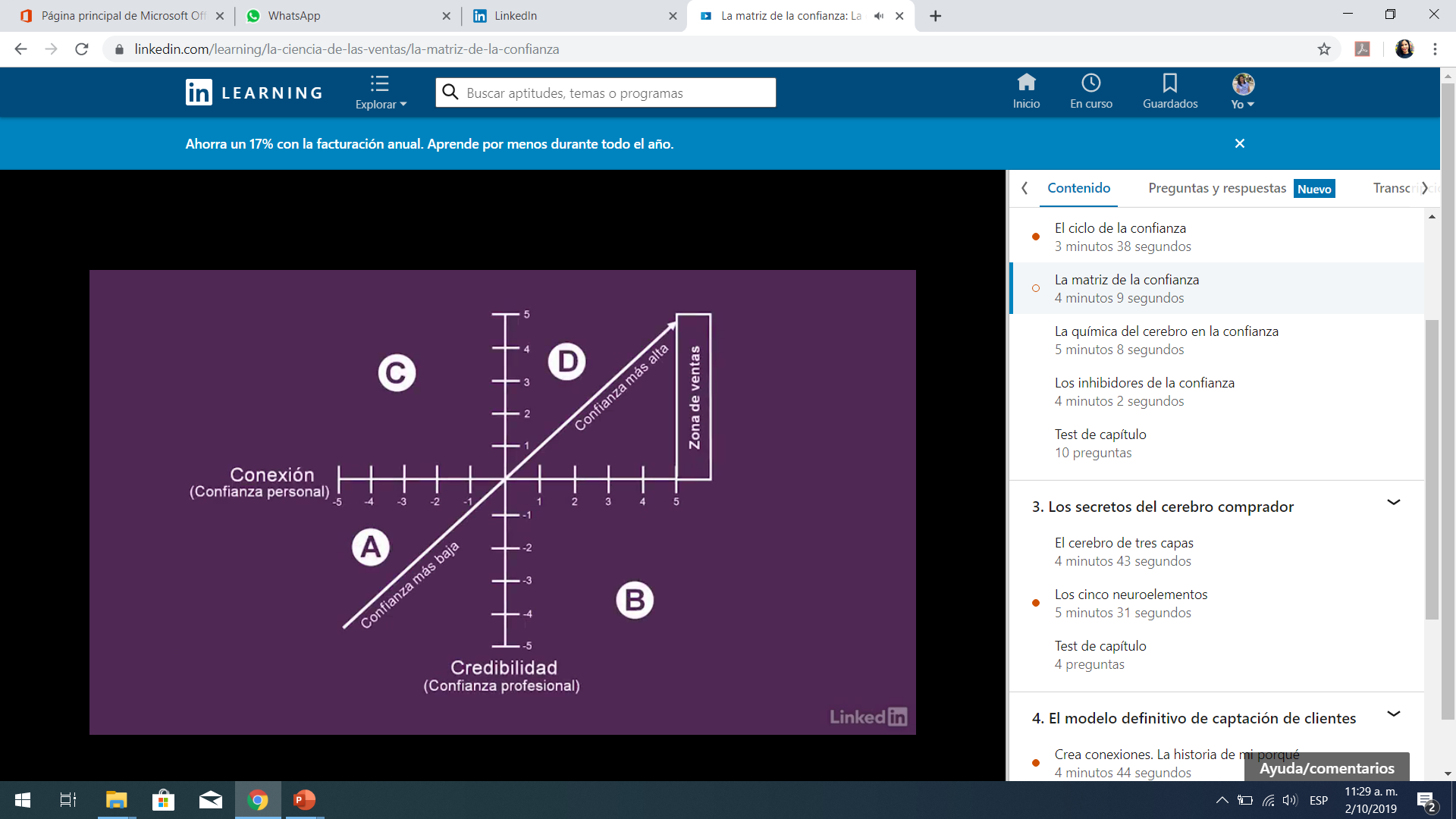 C
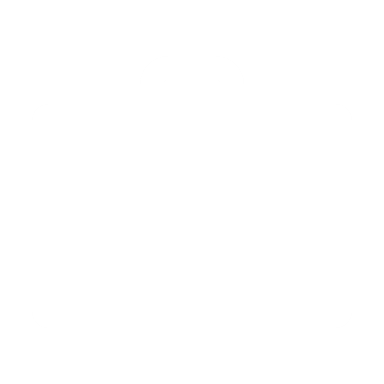 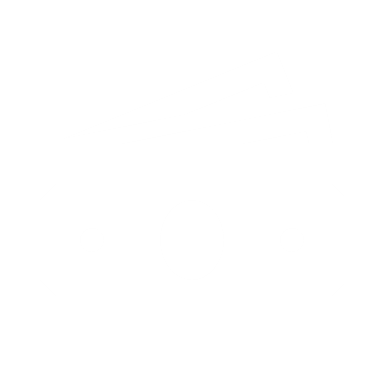 Sabe todas las respuestas

Intenta mostrar credibilidad, tiene confianza profesional

Su fuerte es su capacidad técnica

Probabilidad de venta: media alta
Matriz de la confianza
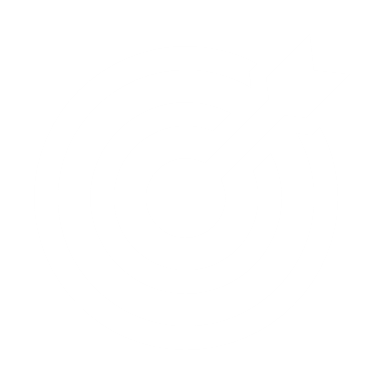 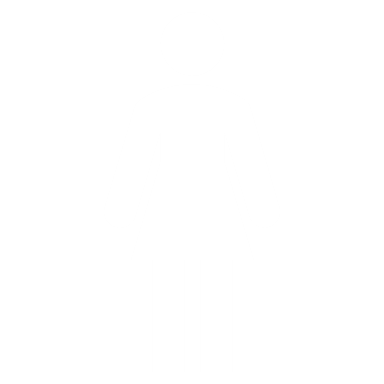 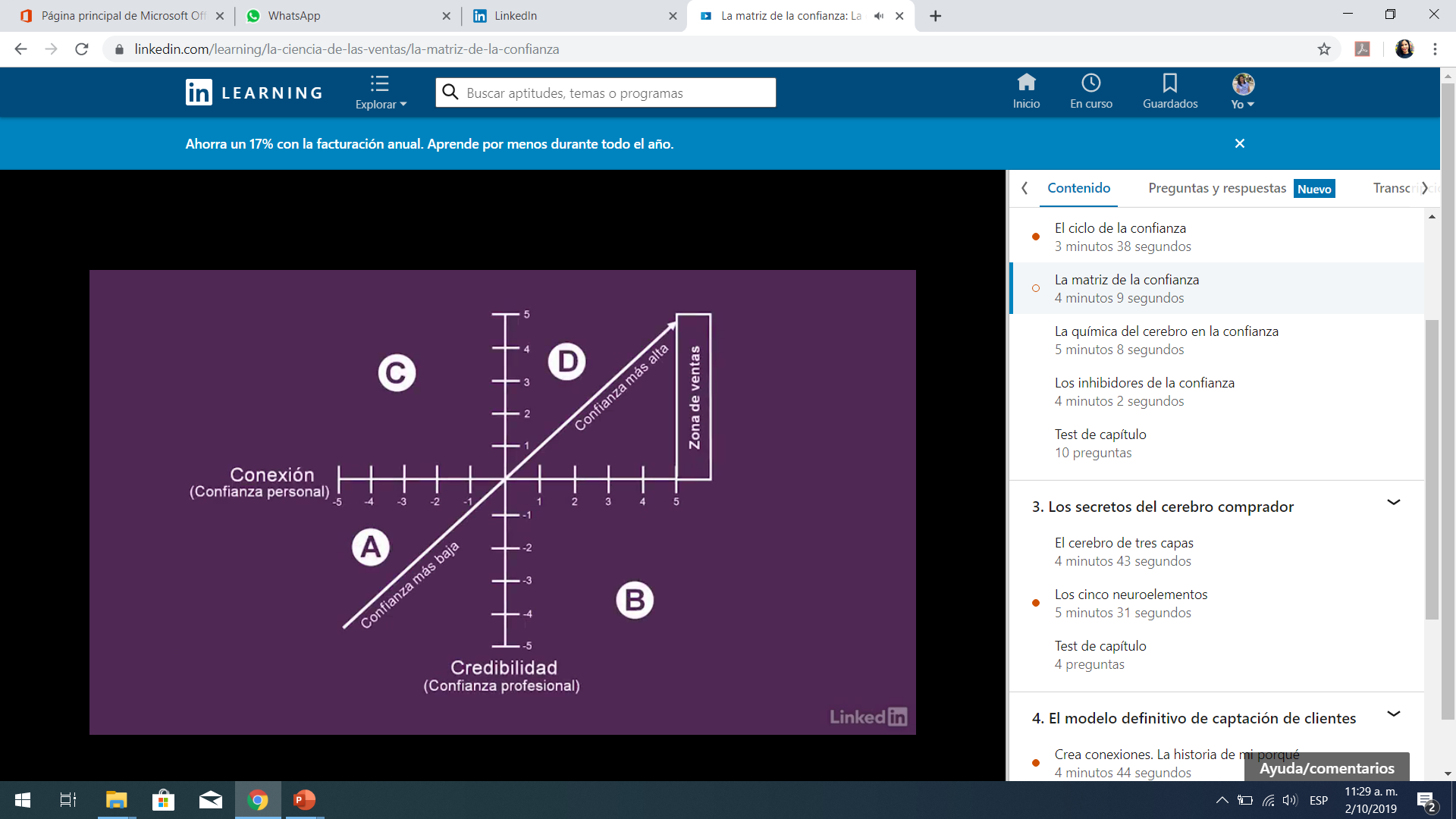 D
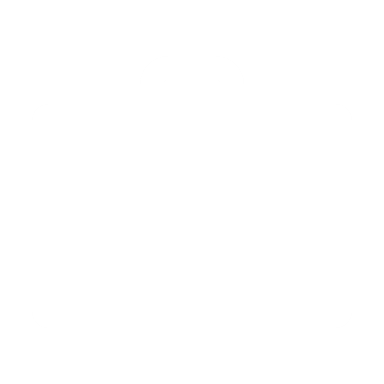 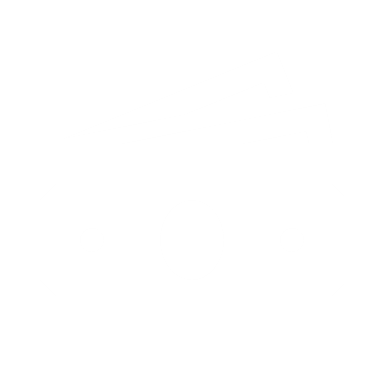 Hace un buen trabajo conectando

Muestra conocimiento y habilidad

Equilibra conexión y credibilidad

Probabilidad de venta: alta
Bloqueadores de confianza
Abordaje agresivo
Liberando adrenalina
¡HUYE!
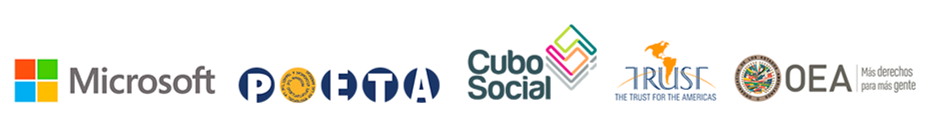 Los bloqueadores de la confianza
Seré rechazada…
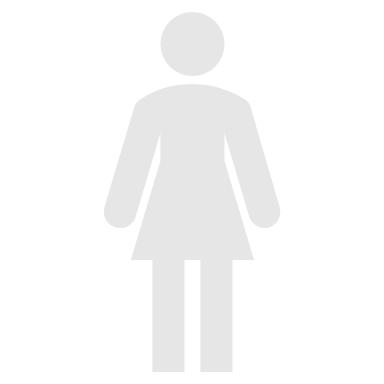 Ansiedad
Aumento de ansiedad
Miedo: Al rechazo o fracaso
¿Esta persona esta siendo sincera? Creo que no….
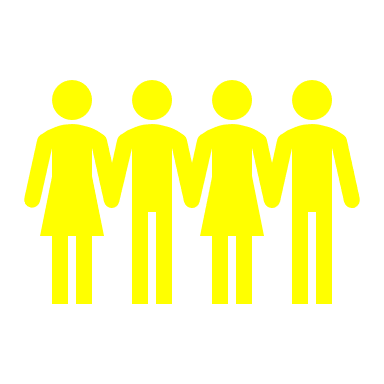 Desconfianza
Minimiza los miedos
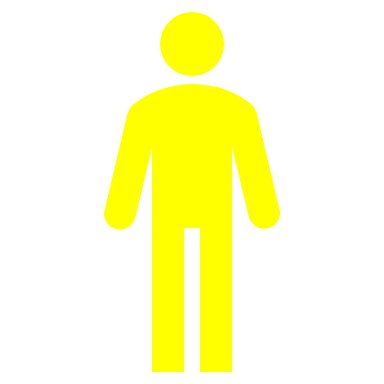 Preparación: personal y profesional
Autocontrol: Lenguaje no verbal
Comunícate con elementos visuales o historias